Global Magnesium COVID-19 
Project
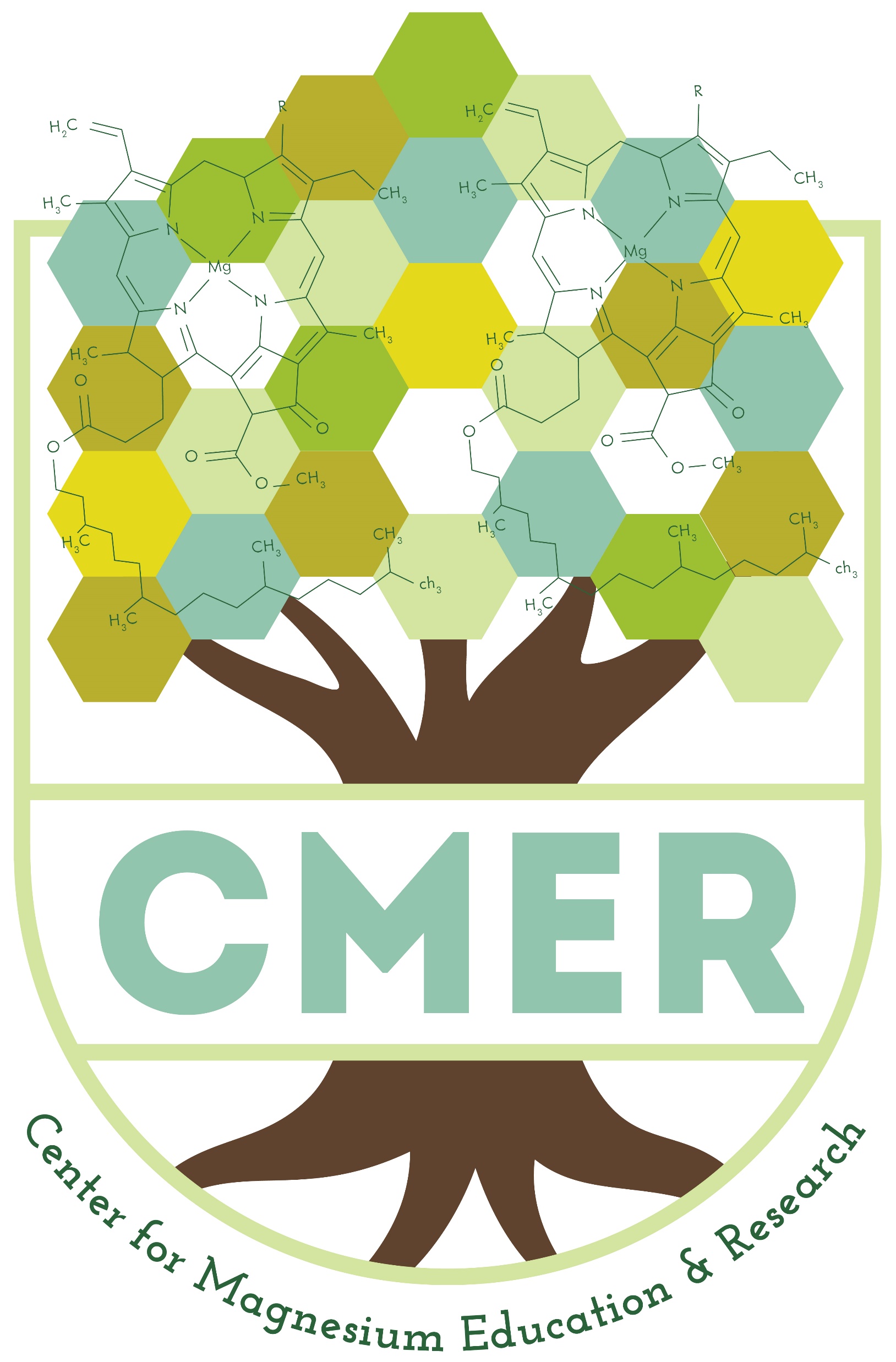 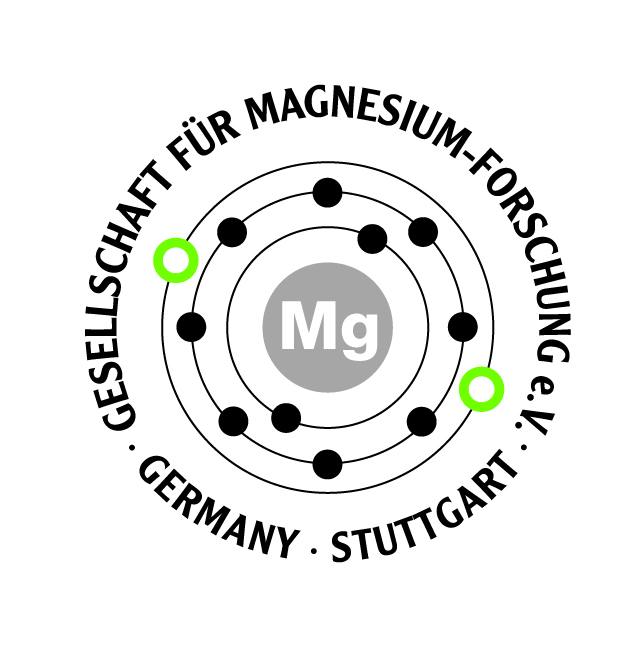 Link to Zoom Recording of Meeting #11
Wednesday, March 10, 2021
" Association of the ratio serum Magnesium-to-Calcium and mortality in patients with severe COVID-19, a retrospective case-control study”
Fernando Guerrero-Romero
Moises Mercado-Atri
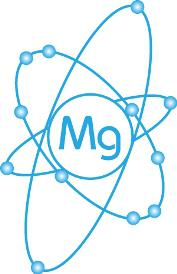 Meeting Recording can be viewed at:
https://us02web.zoom.us/rec/share/iGEjYN8YfCXmK6t6anS_5o0k4OP4c6oyCwTxqeNadlIaizJY0fzgnNploboEO03B.0DvbN2Cv0PAnXpB_

Access Passcode:    5X1G3u!v
SDRM